Chinese Civil War Propaganda
Examples to Inspire
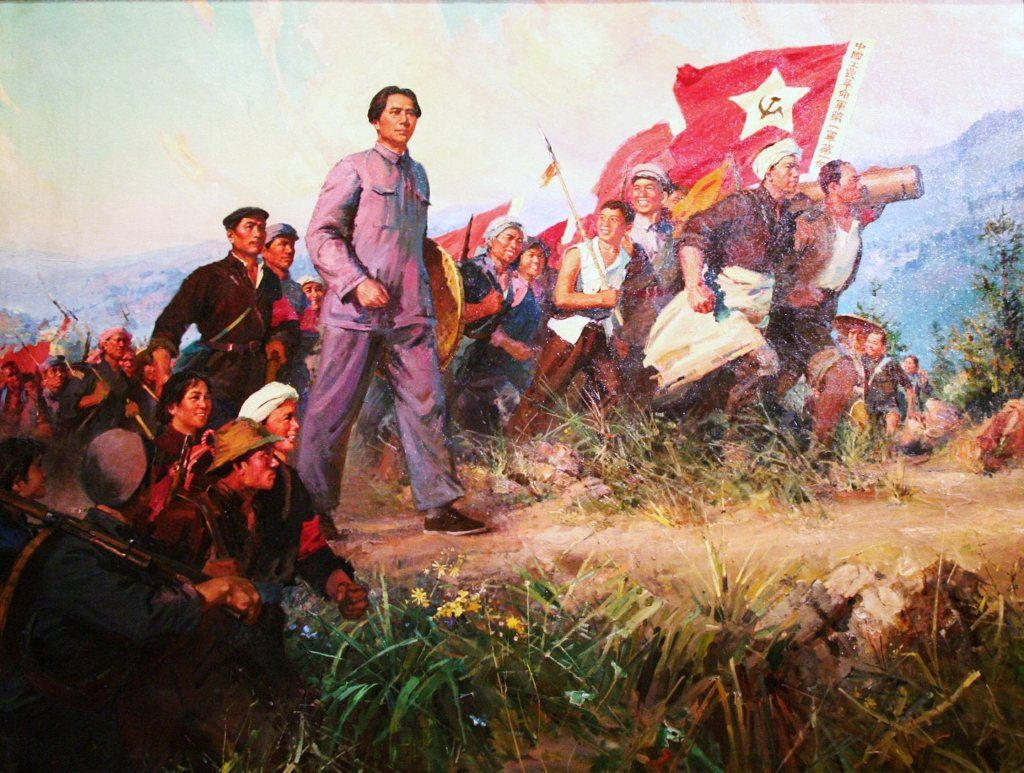 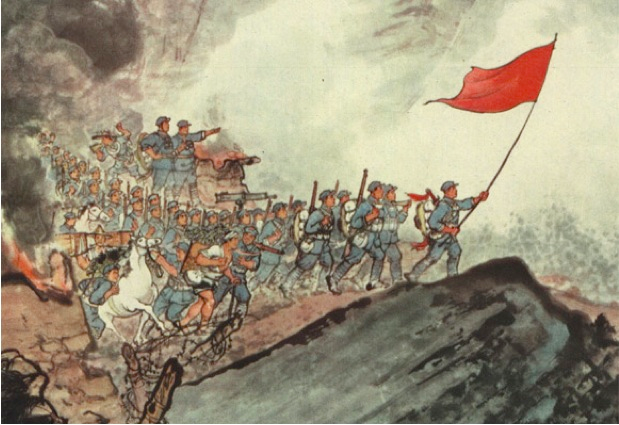 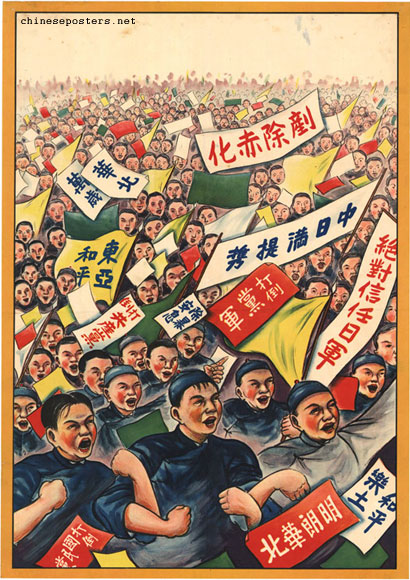 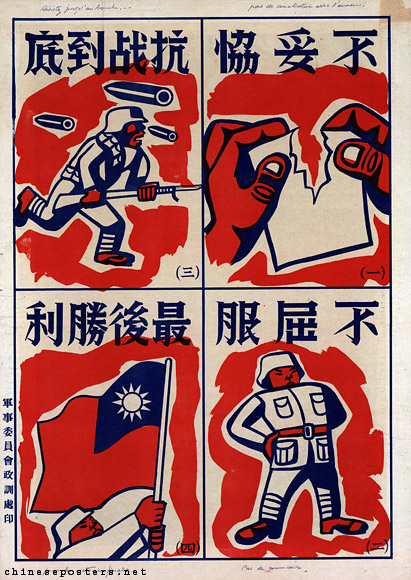